Visualisation for policy
Information visualisation in humanities 
Interenational conference, Toruń, 23-24 March 2017
Jan Kozłowski
E-governance
„The explosive growth in data, computational power, and social media creates new opportunities for innovating governance and policy-making. ICT developments affect all parts of the policy-making cycle and result in drastic changes in the way policies are developed. To take advantage of these developments in the digital world, new approaches, concepts, instruments, and methods are needed, which are able to deal with societal complexity and uncertainty.”
Marijn Janssen and Maria A.Wimmer, Introduction to Policy-Making in the Digital Age
Policy cycle
Visual Decision Support for Policy Making
Information visualization specialists:
overview, 
zoom, 
filter, 
prepare details-on-demand, 
relate, 
show trends, and 
extract
Benjamin B. Bederson and Ben Shneiderman,  The Craft of Information Visualization (2013)
Visualisation represents models by:
graphs, trees, and cones; 
proximity and connectivity (such as semantic distance and word search, multi-dimensional scaling, and network analysis); 
clustering and classification (e.g., dividing data into sub-sets and taxonomies, cluster-seeds); 
creating networks (scale, small or large, topological, nodes, etc.).
creating virtual structures (e.g., WordNet, Wordle, etc.); 
use of glyphs (e.g., using symbols on charts to convey additional information); 







Chen Chaomei, Information Visualization: Beyond the Horizon, 2nd Ed., London: Springer-Verlag, 2006
Gap
Distance
Difference
Incompatibility 

Between state A and state B
On the timeline
On the axis of the place

You have to eliminate or reduce it.
Allowing it to persist or grow causes harmful effects.
Gap
Fight the gap can be directly or indirectly.
Directly - through intervention attacking the problem.
Indirectly - through intervention to activate market forces and / or social forces.
You have to measure and show it to citizens and policy-makers. How to do it?
Gap at a glance (Retreat of the shoreline)
http://www.visualisingdata.com/index.php/2014/12/10-significant-visualisation-developments-july-december-2014/
Gap presented in narrative form
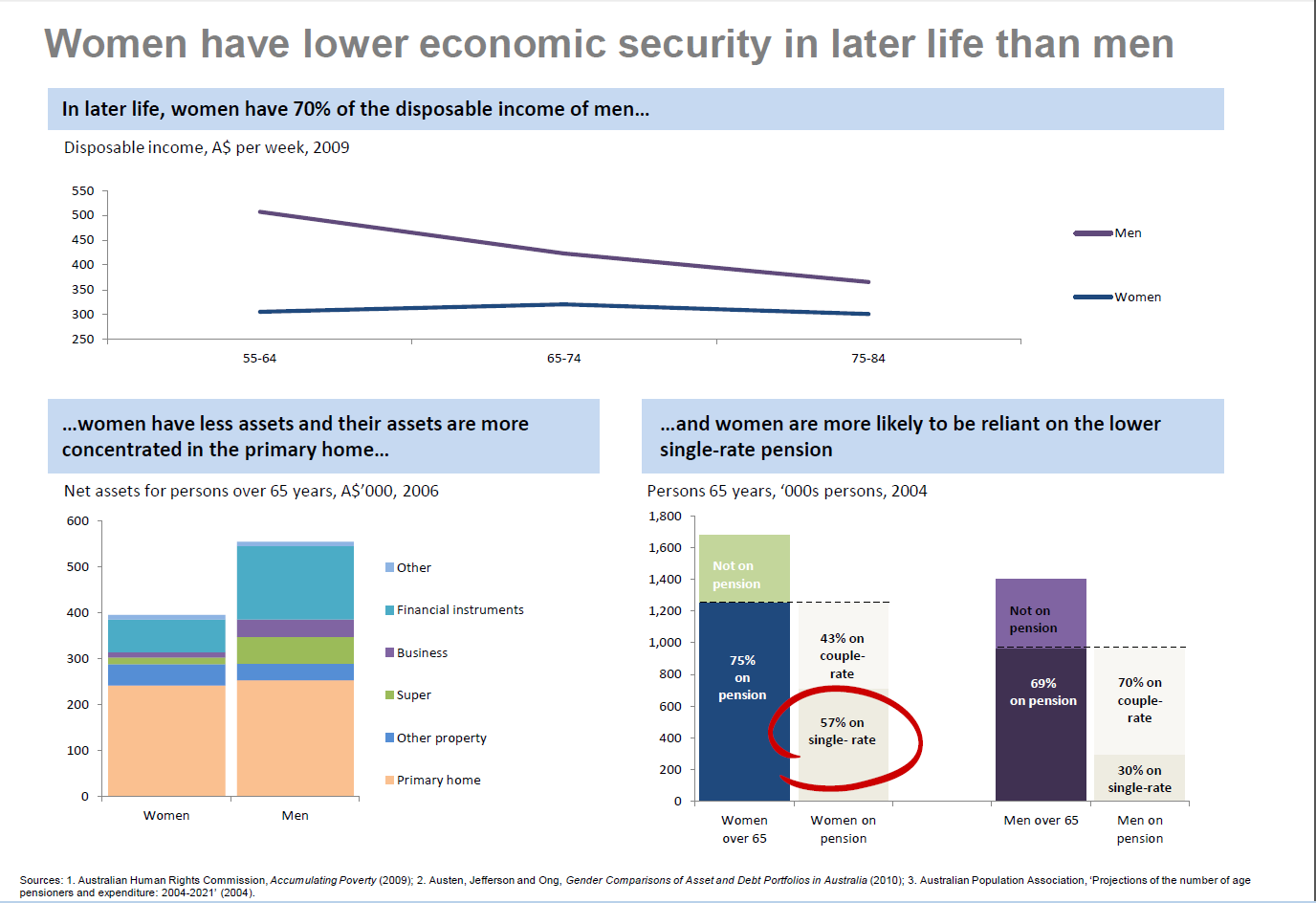 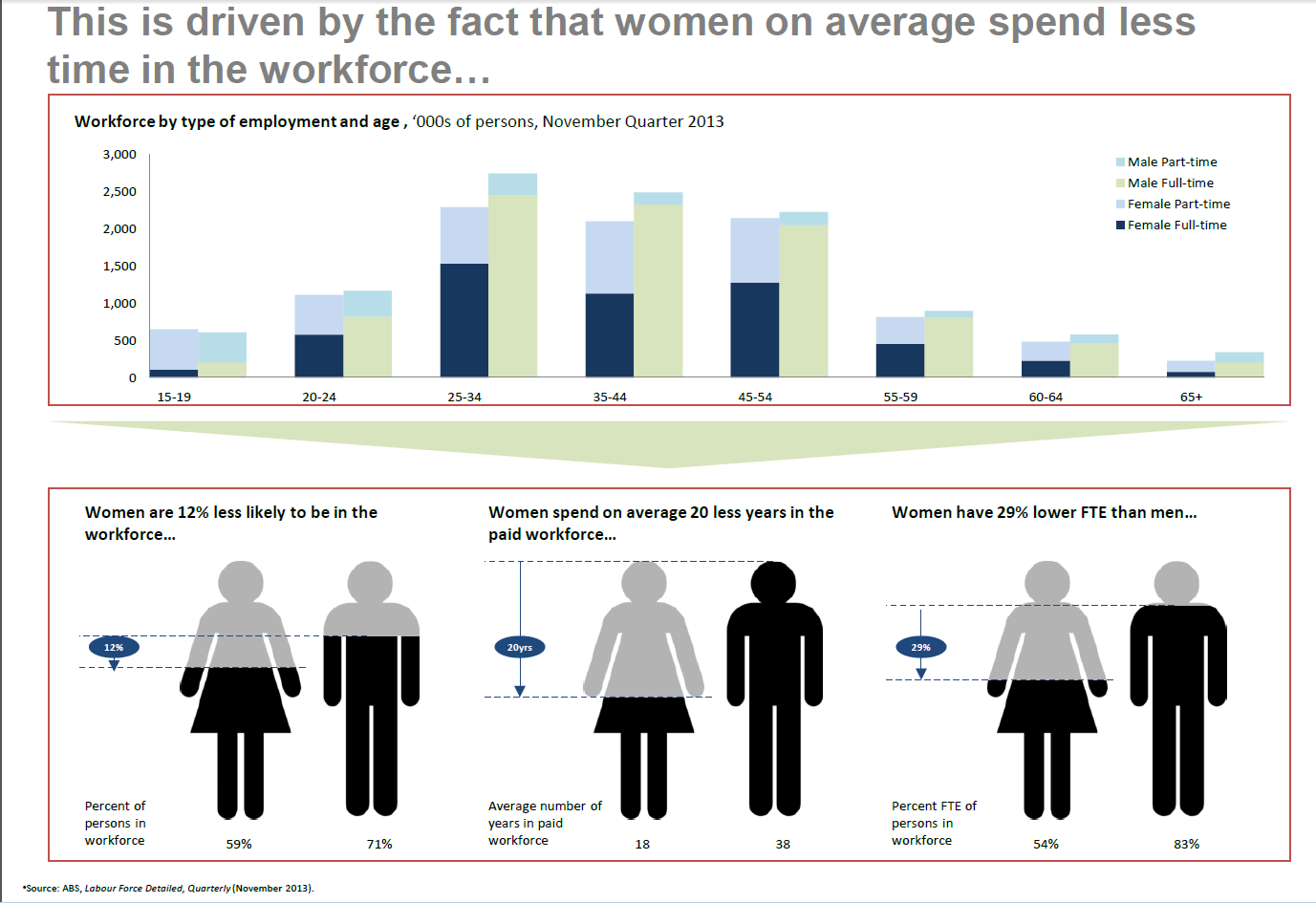 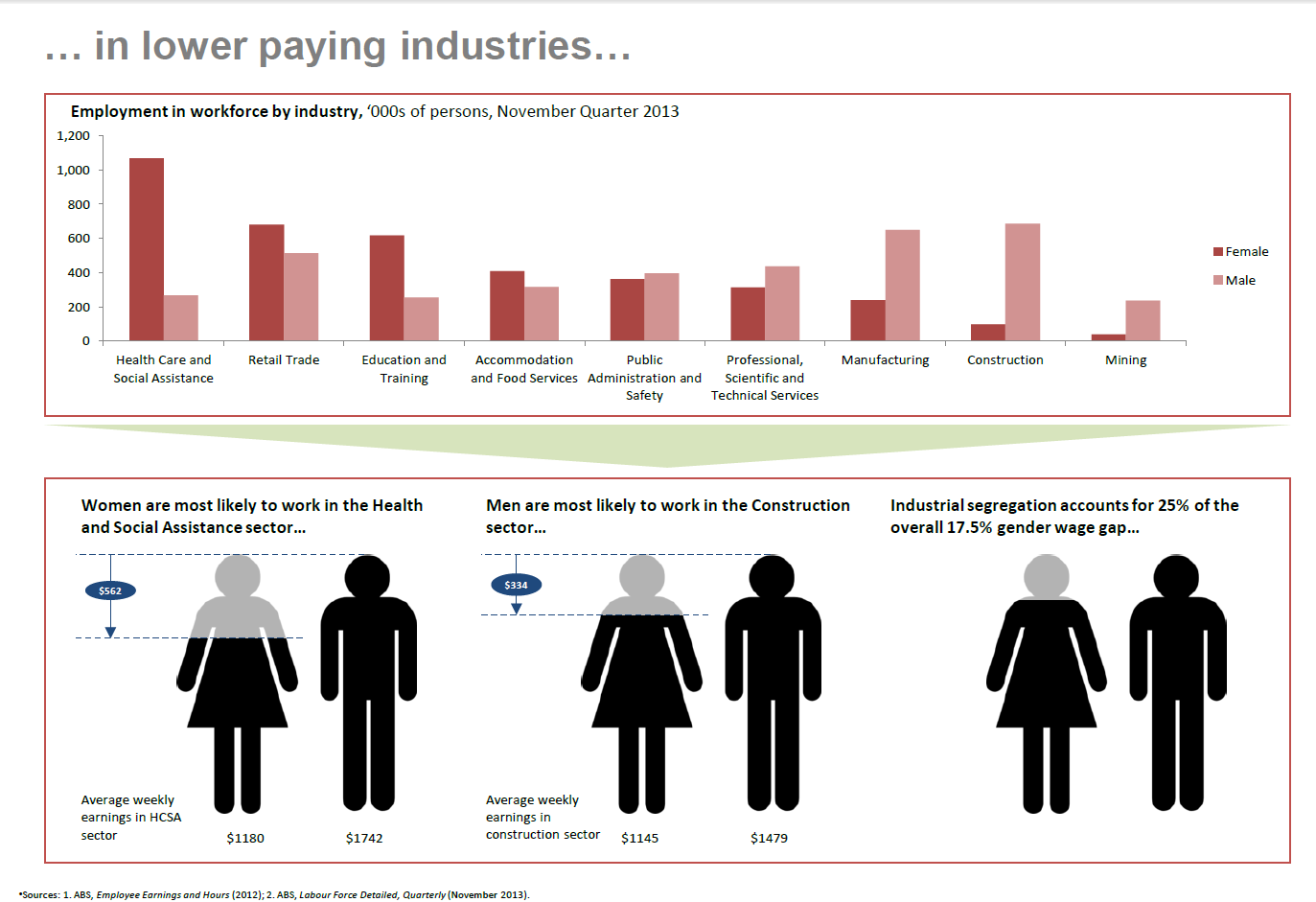 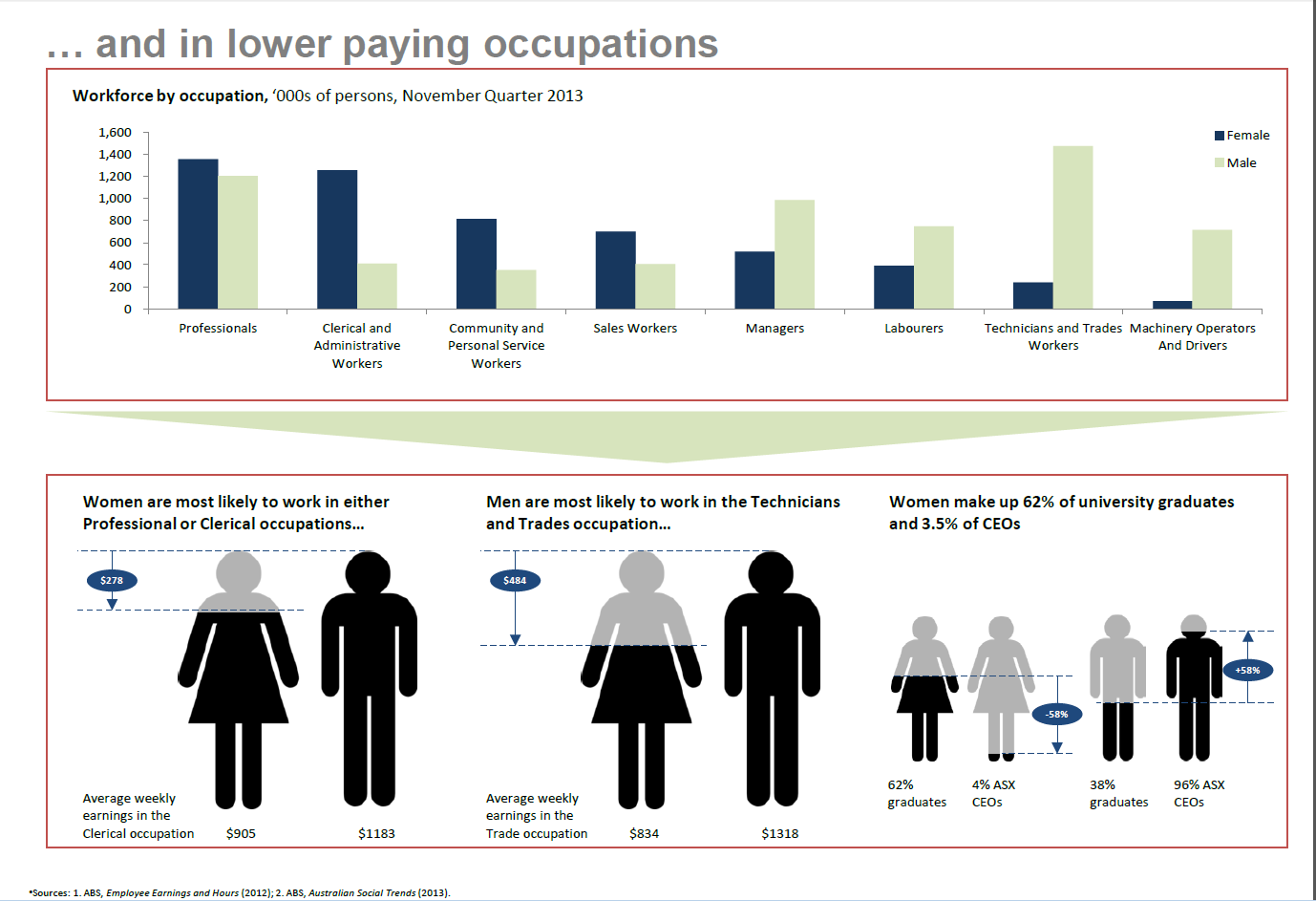 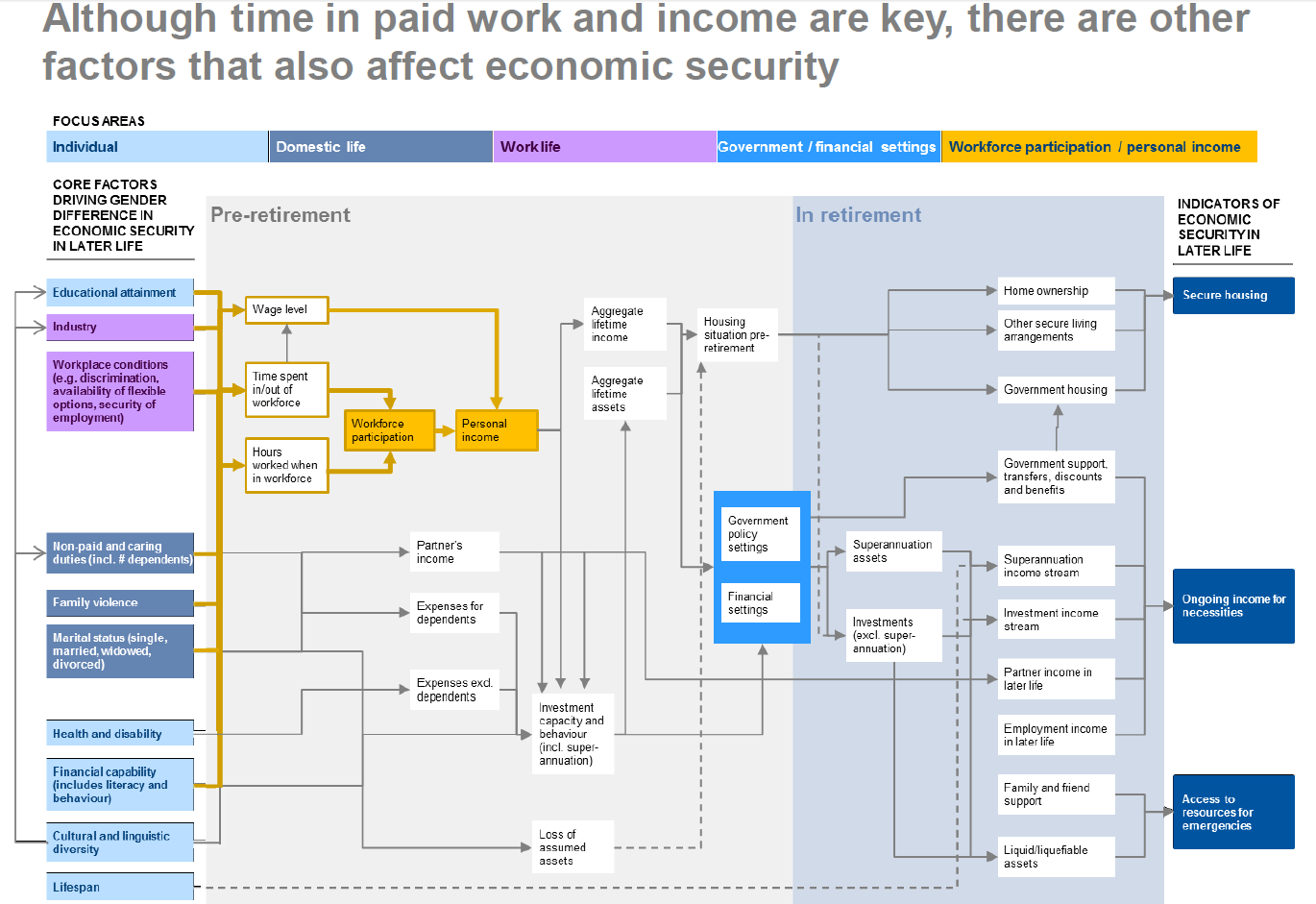 Transforming data into knowledge
Some other policy visualisations
NESTA: Creative and High Tech Economy in Britain
Five years after the Great Recession ended, the economy finally regained lost nine million jobs. But not all industries regained it equally.
Colors: from take-off and growth to the recession and fall.Horizontal line: pay level (from low to high)
Jeremy Ashkenas And Alicia Parlapiano , How the Recession Reshaped the Economy, in 255 Charts, JUNE 6, 2014
The diagram shows how many people live in cities close to each other (according to the number of people living each square kilometer 100 x 100 km of urban area) http://lsecities.net/media/objects/articles/urban-age-cities-compared/en-gb/
Population represented as peaks and valleys
http://www.popsci.com/best-data-visualizations?image=8
A network of relationships between medical research and public health
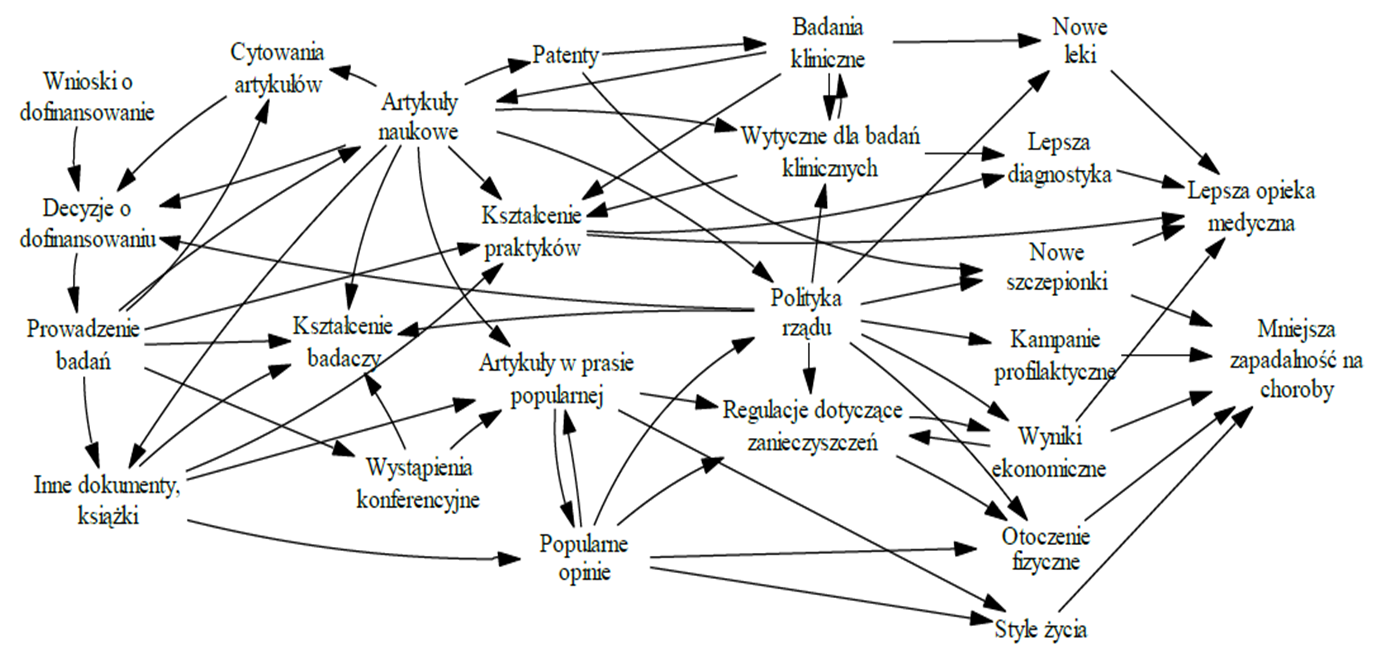 Cost/effectiveness analysis for education intervention
Policy visualisation diverse initiatives:networks, books, seminars, portals…
UK: Alliance for Useful Evidence
UK: What Works Network
Flandria: Steunpunten Beleidsrelevant Onderzoek
Australia: Policy Visualisation Network
Germany, China, Singapore: Cyclical workshops
Books
UN: Intergovernmental Platform on Biodiversity & Ecosystem Services
EU: integration of policy evidence producers
EU project (2013-2016)
Sources
Veslava Osińska, Grzegorz Osiński, Polityka finansowania nauki – z wykorzystaniem metod wizualizacji
Evan Hill, Australian Public Service (APS) Policy Visualisation Network
Visualising policy
Krzysztof Klincewicz i inni, Obserwatorium badań naukowych i rozwoju technologii 2011
Places & Spaces: Mapping Science
PolicyViz
Katy Börner, David E. Polley, Visual Insights: A Practical Guide to Making Sense of Data, 2014, MIT.
Dziękuję za uwagę!